Nouns that only have a plural form
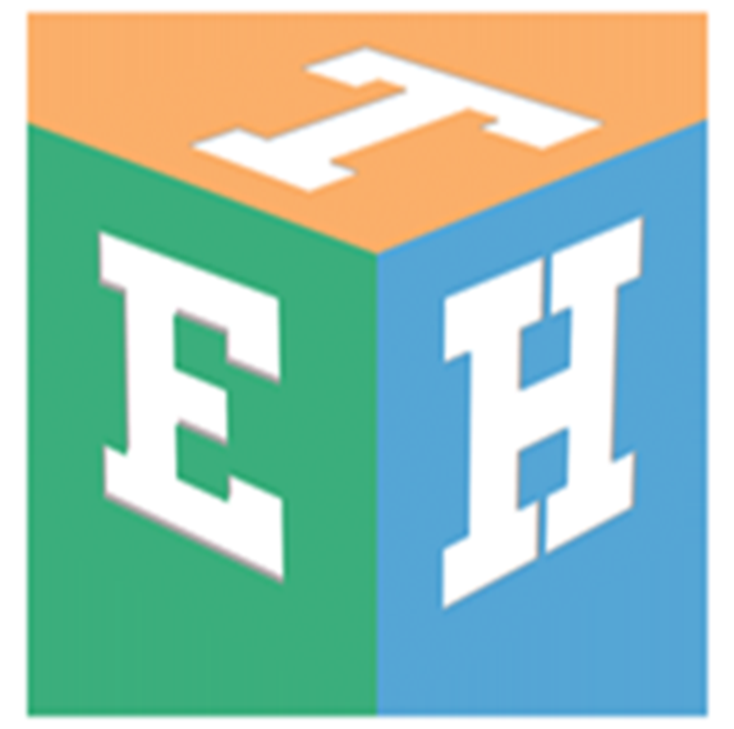 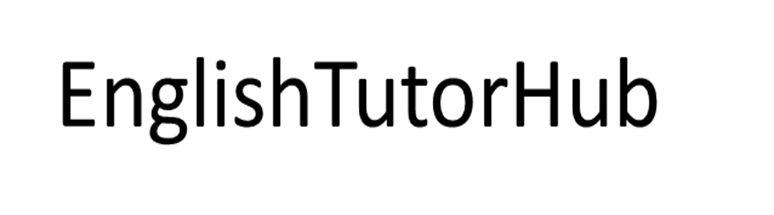 Certain English nouns only have a plural form.
The form is always plural. Never singular.
There are 3 types of nouns where the form is always plural:
1. Certain articles of clothing.
2. Certain tools or instruments.
3. Other types.
Let’s look at each type in detail.
1. Certain articles of clothing
boxers
trousers
tights
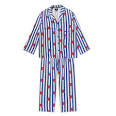 briefs
panties
pajamas
jeans
shorts
I like your pajamas.

Where are my boxers?

I like your pajama.
X
X
Where are my boxer?
Where is my boxer?
X
2. Certain Tools or instruments
binoculars
scissors
glasses
headphones
sunglasses
Can I borrow your scissors?
Can I borrow your scissor? X
Where did you buy your binoculars?
Where did you buy your binocular? X
1. Certain articles of clothing		2. Certain tools and instruments
trousers	       pajamas			sunglasses 	glasses
tights		shorts 			binoculars		scissors
jeans		panties			headphones	tweezers
briefs		boxers			tongs  		pliers
We use the following structure for ONE unit (singular)
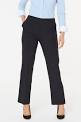 “pair of” + noun
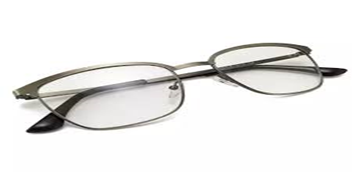 I need a new pair of glasses.
I only have one pair of trousers.
I need a new pair of glass. X
I only have one trouser. X
I need a new glasses. X
I only have one trousers. X
1. Certain articles of clothing		2. Certain tools and instruments
trousers	          pajamas			sunglasses 	glasses
tights		shorts 				binoculars	scissors
jeans		panties			headphones	tweezers
briefs		boxers				tongs  		pliers
We use the following structure for several units (plural)
“pairs of” + noun
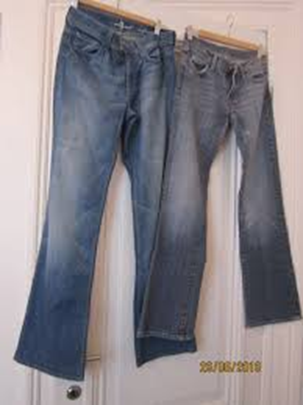 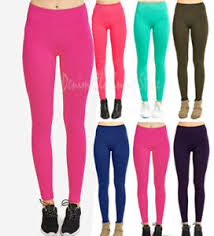 I’d like to buy 2 pairs of jeans.
I’d like to buy 2 jeans. X
Here are lots of pairs of tights.
3. a. Other nouns with only a plural form
belongings
= personal things that belong to you. (hat, bag, scarf, glasses)
Don’t leave your belongings unattended.
savings
= money in your bank account
(You are saving the money for the future)
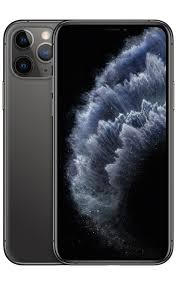 I spent my savings on a new iPhone.
3. b. Other nouns with only a plural form
clothes
= general word for collection of articles of clothing
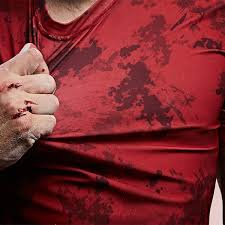 His clothes were covered in dirt.
stairs
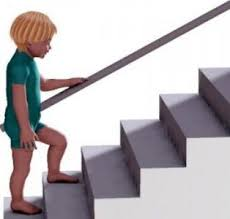 Tim is going up the stairs
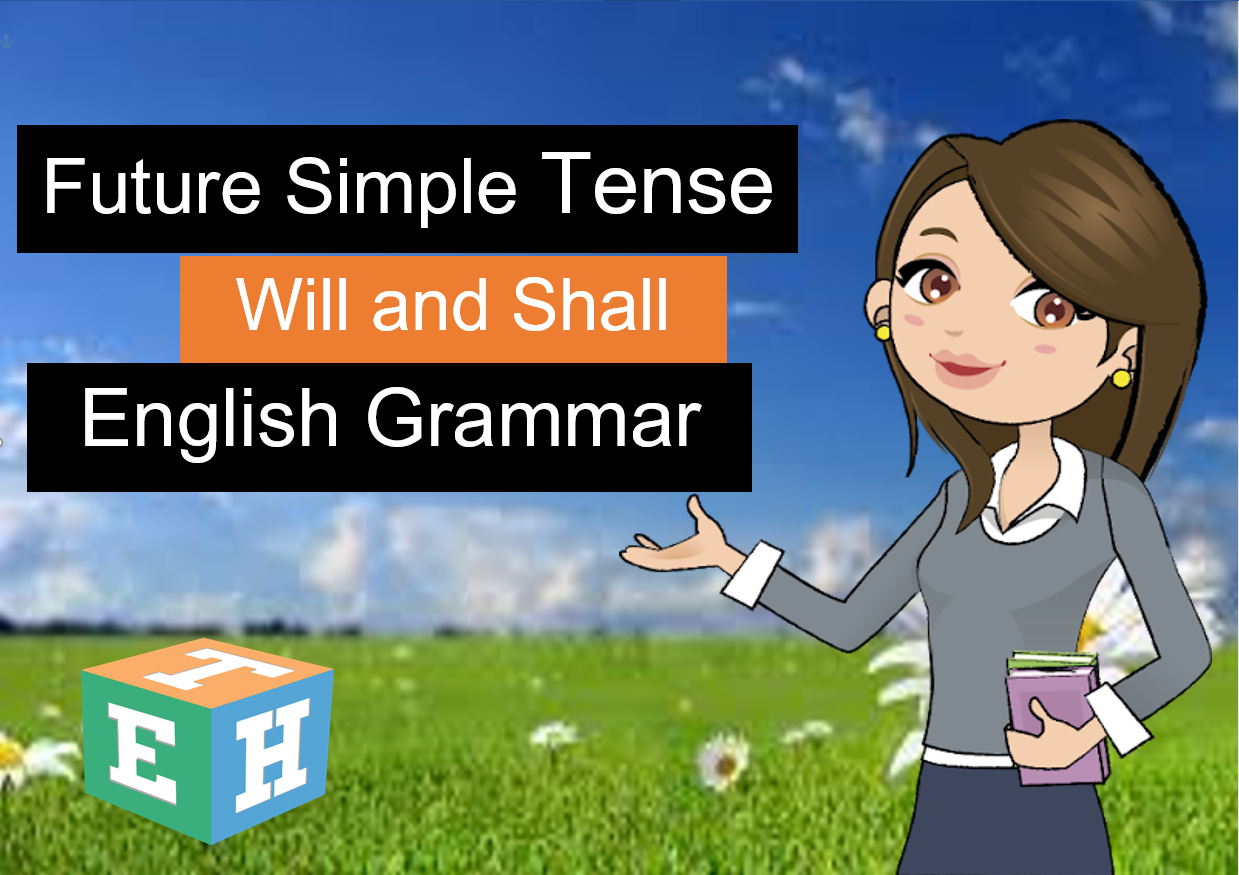 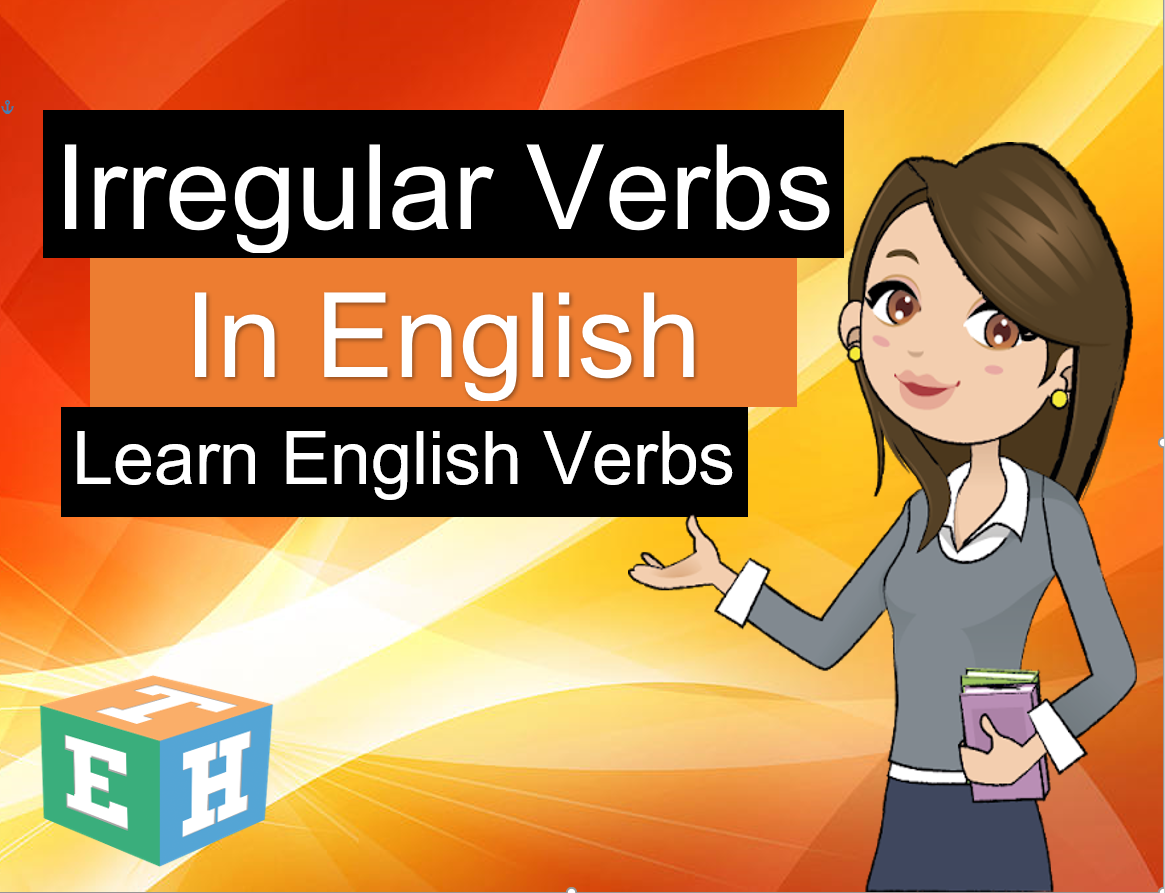 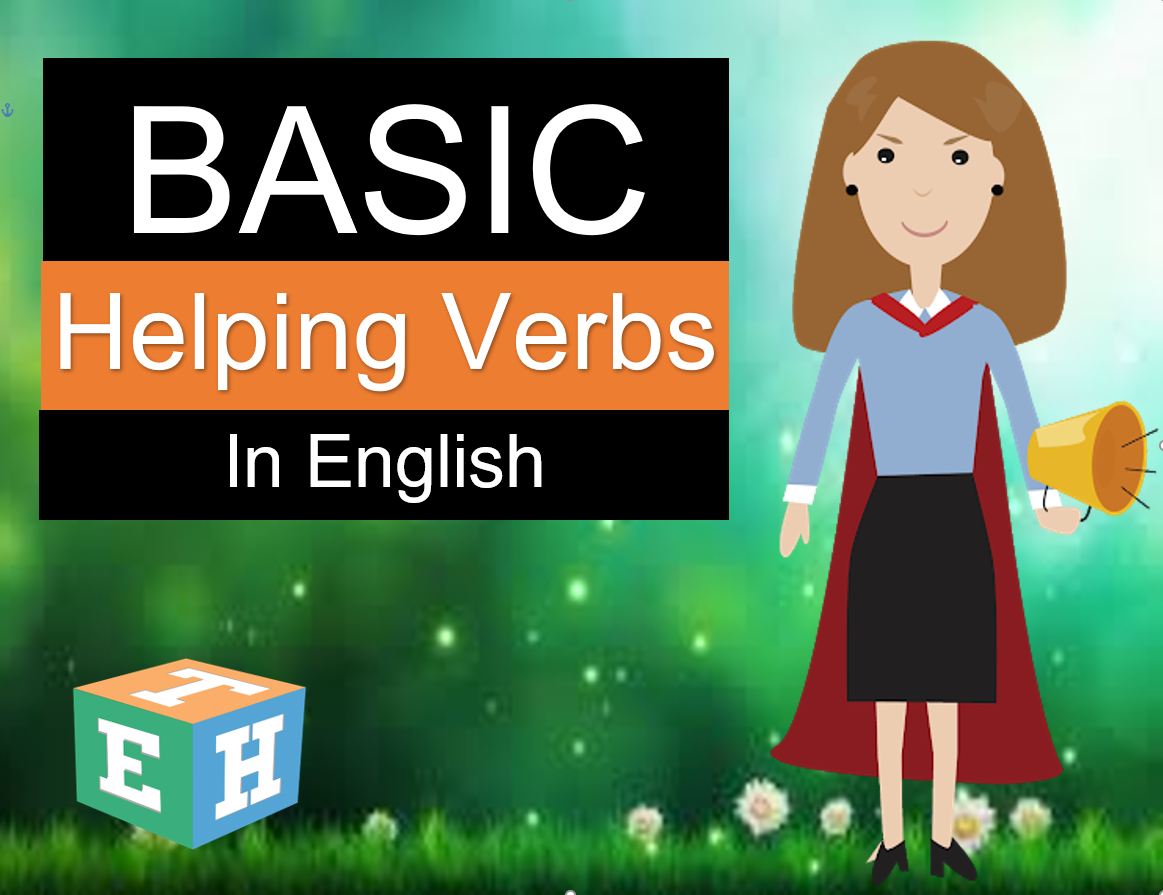 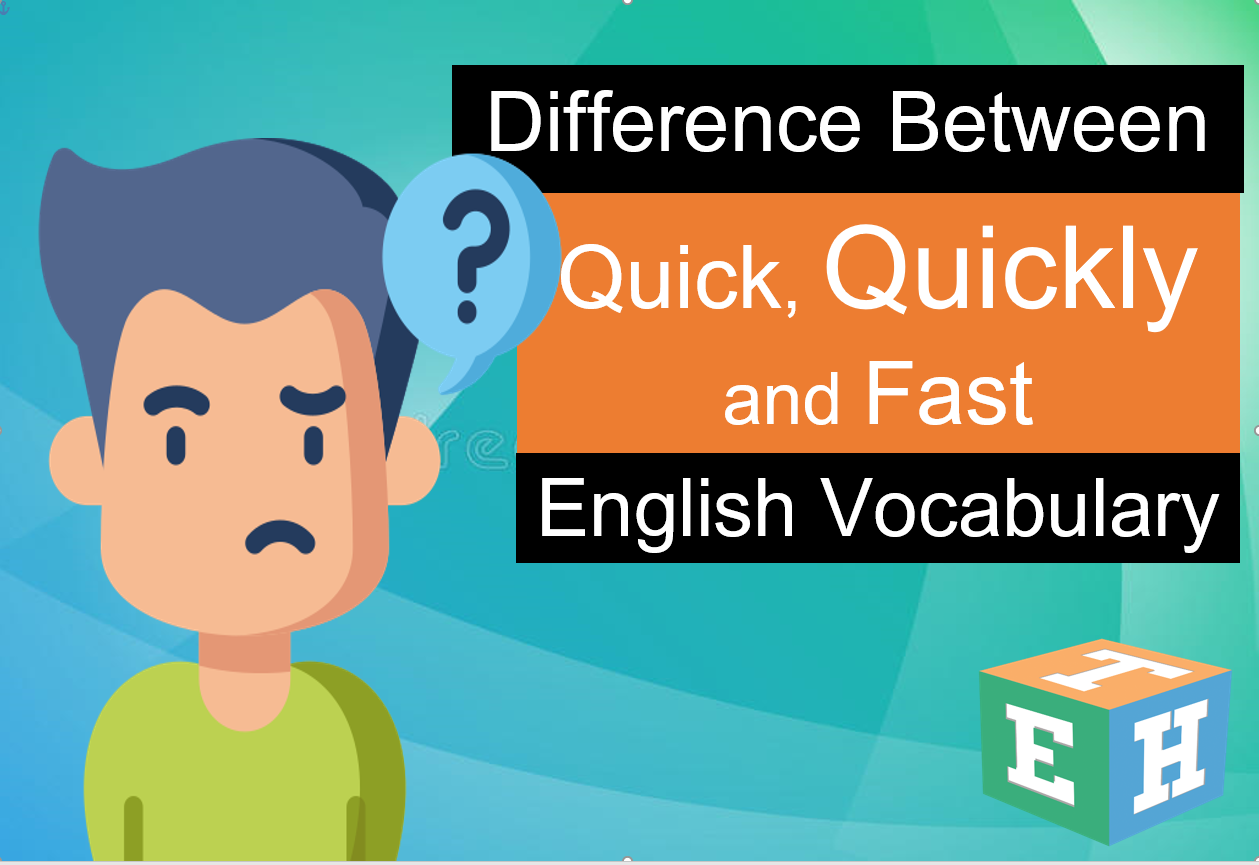 https//www.englishtutorhub.com
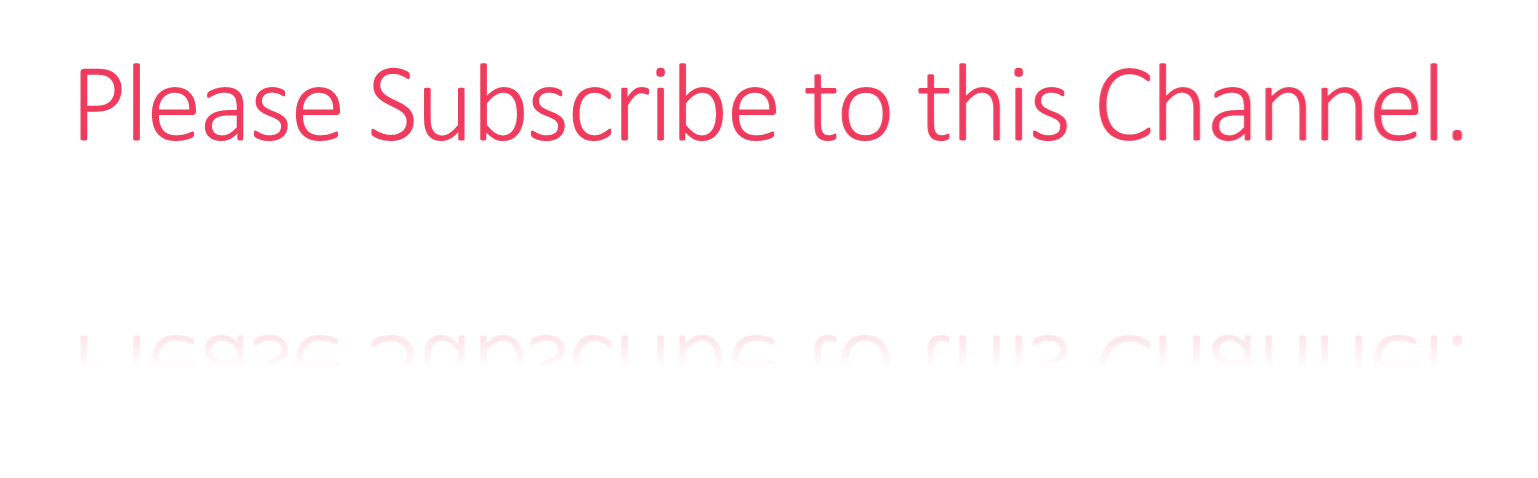 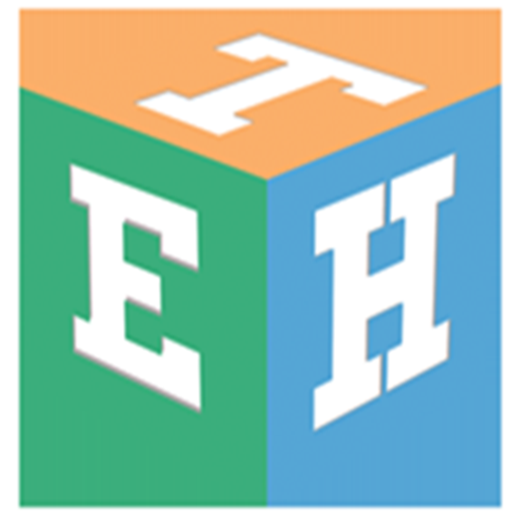 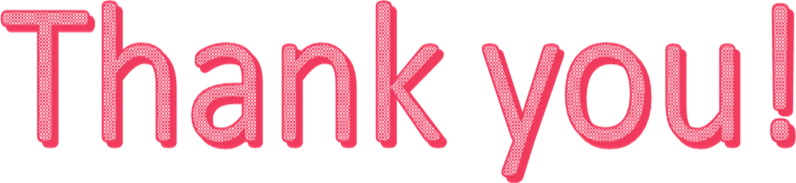